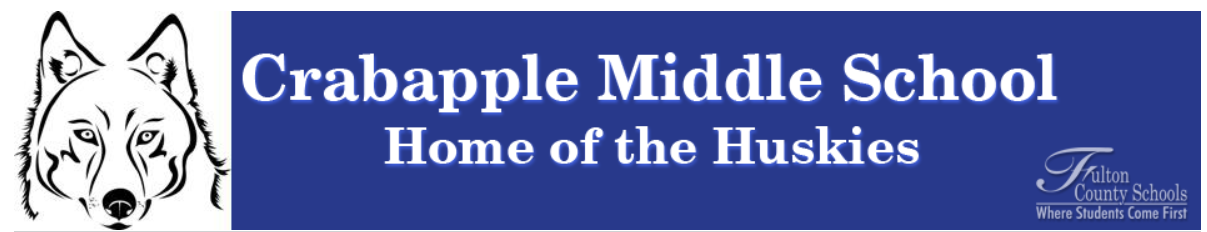 Welcome Parents!
Curriculum night 2015
Life Science
Ms. Pouncey’s class
Email/ Communication
Email-  pouncey@fultonschools.org

Website- kristinnolan.weebly.com

**Both can be found on CMS website**
Meet the Teacher
- Born on February 19th. 

- From Cumming, GA, but currently living in Dunwoody. 

- Went to college at Reinhardt University

- 4th year teaching, but 1st year at Crabapple.
  
- Favorite Hobbies: running, reading, and being outdoors.
Schedule
-  8:55 to 9:20       Homeroom
-  9:24 to 11:01     Connections
- 11:05 to 11:55    4th Period
- 11:58 to 12:48    5th Period
- 12:51 to 1:21      Lunch
- 1:27 to 2:17       6th Period
- 2:20 to 3:10       7th Period
- 3:13 to 4:03       8th Period
Life Science
Students will gain a deeper understanding of Life Science Concepts including: 

S7L1. Students will investigate the diversity of living organisms and how they can be compared scientifically.

S7L2. Students will describe the structure and function of cells, tissues, organs, and organ systems. 

S7L3. Students will recognize how biological traits are passed on to successive generations. 

S7L4. Students will examine the dependence of organisms on one another and their environments. 

S7L5. Students will examine the evolution of living organisms through inherited characteristics that promote survival of organisms and the survival of successive generations of their offspring.
Yearly Curriculum Map
Procedures
Students walk in, look at board, begin warm up or update agenda with homework and update table of contents
Warm up is discussed
Homework and announcements discussed
Classwork for the day: notes, labs, activities 
Closing: Review of key points from the day, review of homework and announcements, preview of the next day.
Make-up
- If student misses an assignment or needs to retake, please have them come to the next available help session. 
- Help Sessions are on Mondays at 8:00, but is they need to make up something they can be here any day at 8:00 to do so
Grading
Summative- 20% of grade
Classwork
Homework
Quizzes 
Formative- 80% of grade
Tests 
Projects
Labs

**Most units will have one project and one unit test**
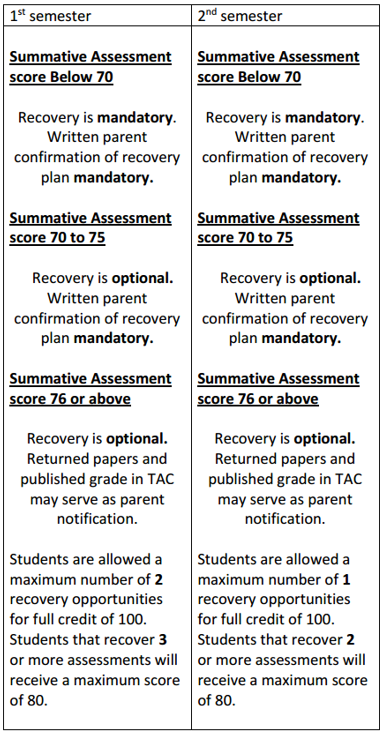 Recovery Policy for 7th Grade
Classroom Wish List
Tissues
Clorox/ Lysol Wipes
Paper
Pencils
Pens